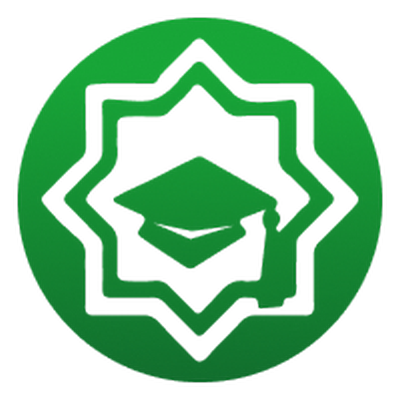 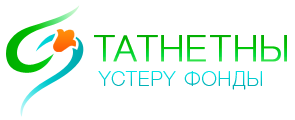 #ӘДӘБИМАРАФОН
#ӘДӘБИКӨРӘШ
#ӘДӘБИСАБАНТУЕ
#СӘЛАМӘТИРТӘ#ТӘМЛЕМАРАФОН
#АВЫЛЫМГҮЗӘЛЛЕГЕ#БЕЛЕМҖӘҮҺӘРЛӘРЕ
#ЯШЬВЕБМАСТЕР
#БЕЛЕМАЛЬМАНАХЫ
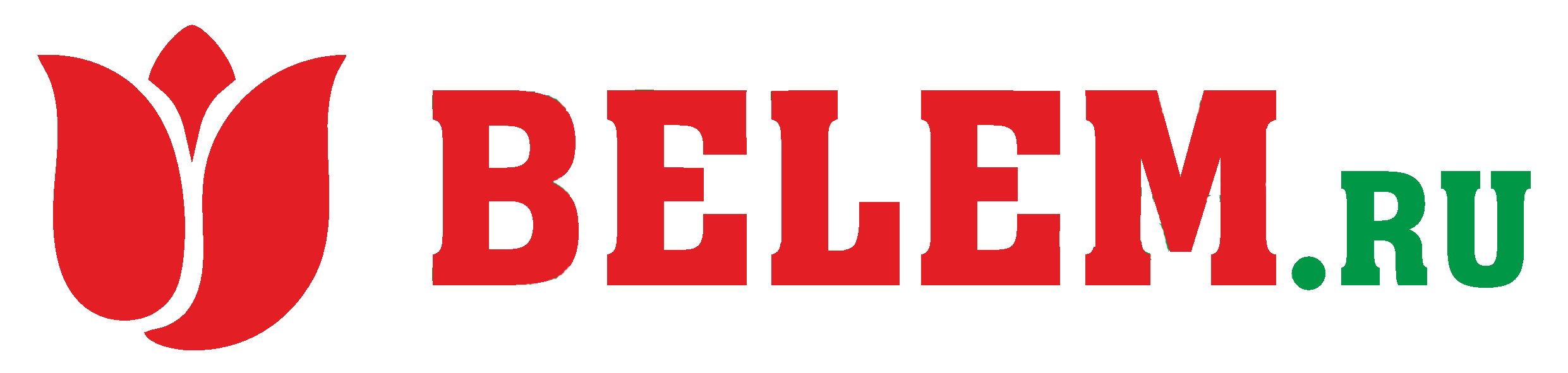 Урта һәм югары белем алганда татар телендә файдалы интернет-ресурслар куллану
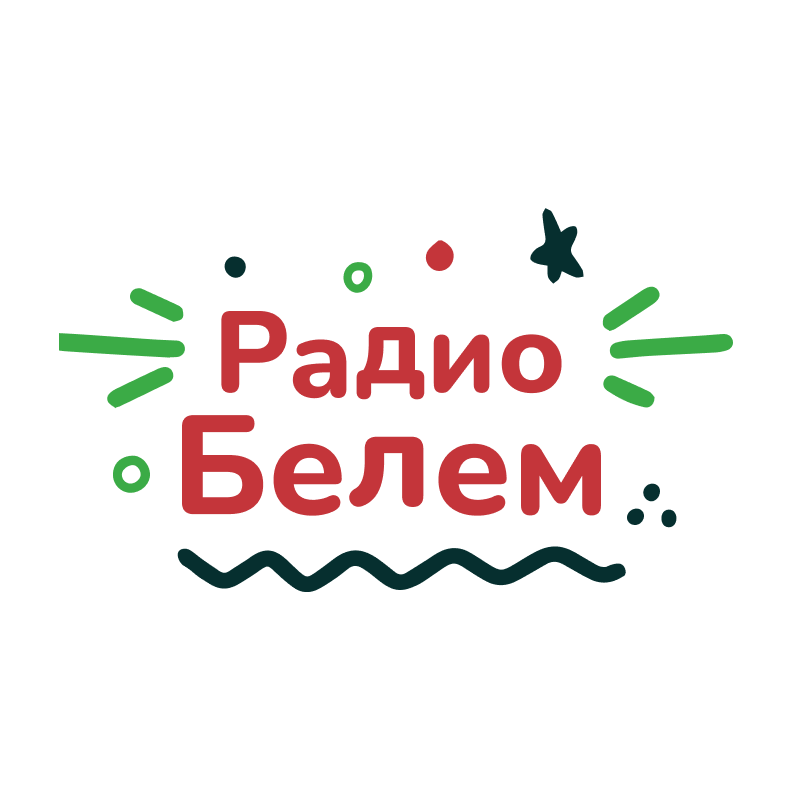 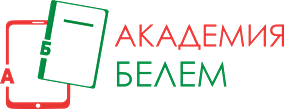 Гатауллин Раил Мәүлет улыТатнетны үстерү фонды,Белем.ру компанияләре җитәкчесе
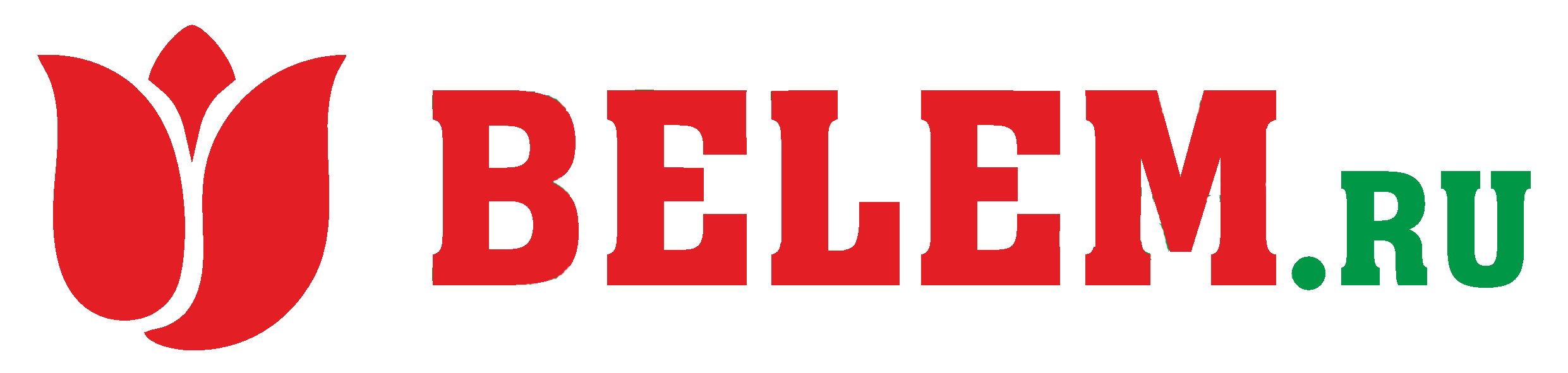 Файдалы проектлар һәм ресурслар
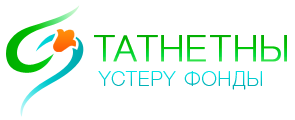 Belem.ru татар мәгарифе порталы (belem.ru)Образовательно-просветительское сетевое издание "Белем.ру".Свидетельство о регистрации СМИ Эл №ФС77-83553 от 26 июля 2022 г. 
Белем Академиясе (academy.belem.ru) Лицензия №10760 от 01.11.2021
Белем радиосы (radio.belem.ru)Балалар һәм яшүсмерләр интернет-радиосы. 
Татнетны үстерү фонды (http://tat-i.net) проектлары:#ӘдәбиМарафон, #БелемҖәүһәрләре, #АвылымГүзәллеге, #СәламәтИртә, #ЙөрәкләрдәМәңгегә #КүңелемСәйләннәре, #ПиксельҺәмНокта, #ЯшьВебмастер, #КүңелТүреннән, #Конференцияләр, #БелемАльманахы, #ӘдипСүзе, ... .
2
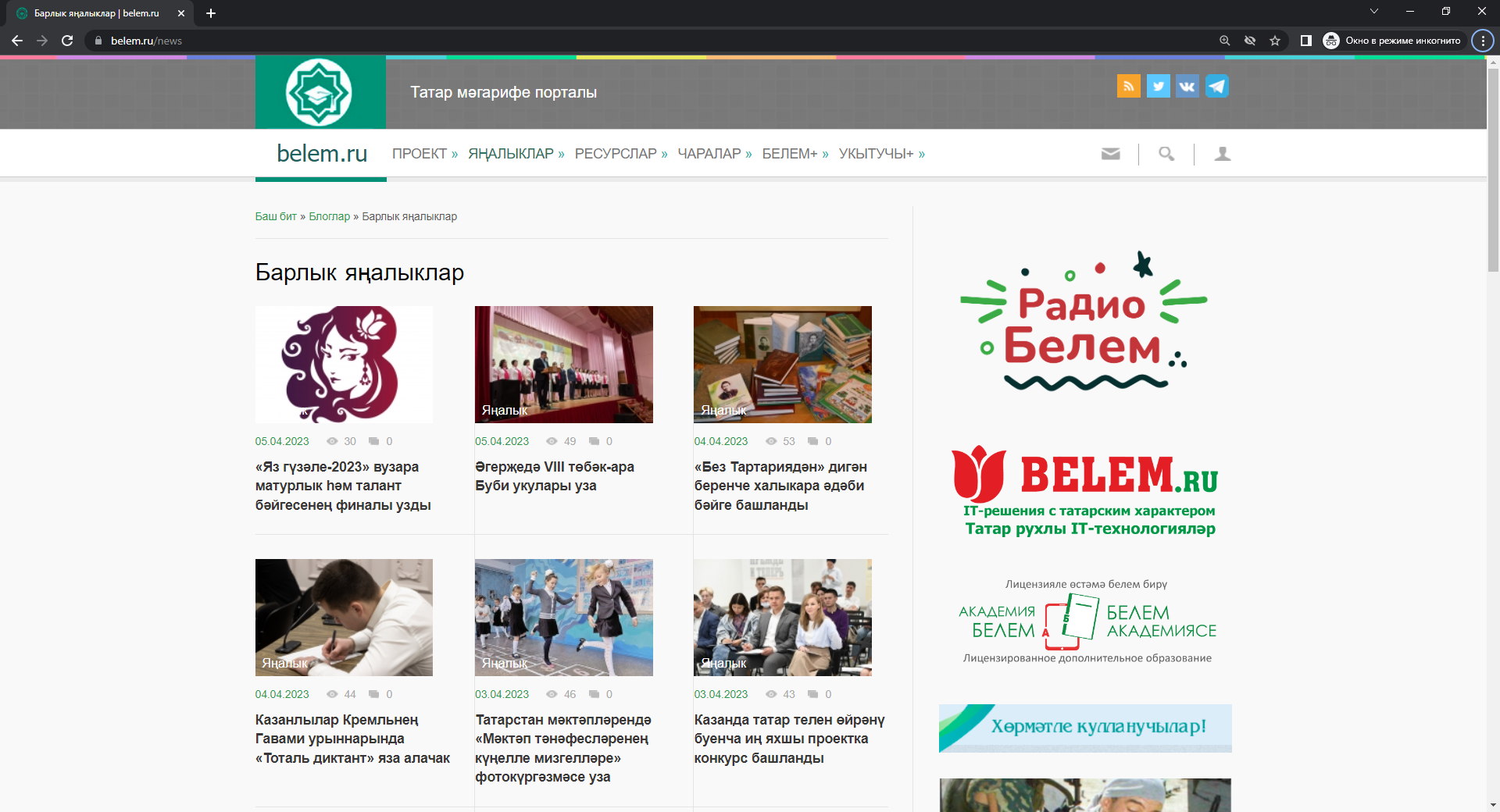 Добавить нижний колонтитул
3
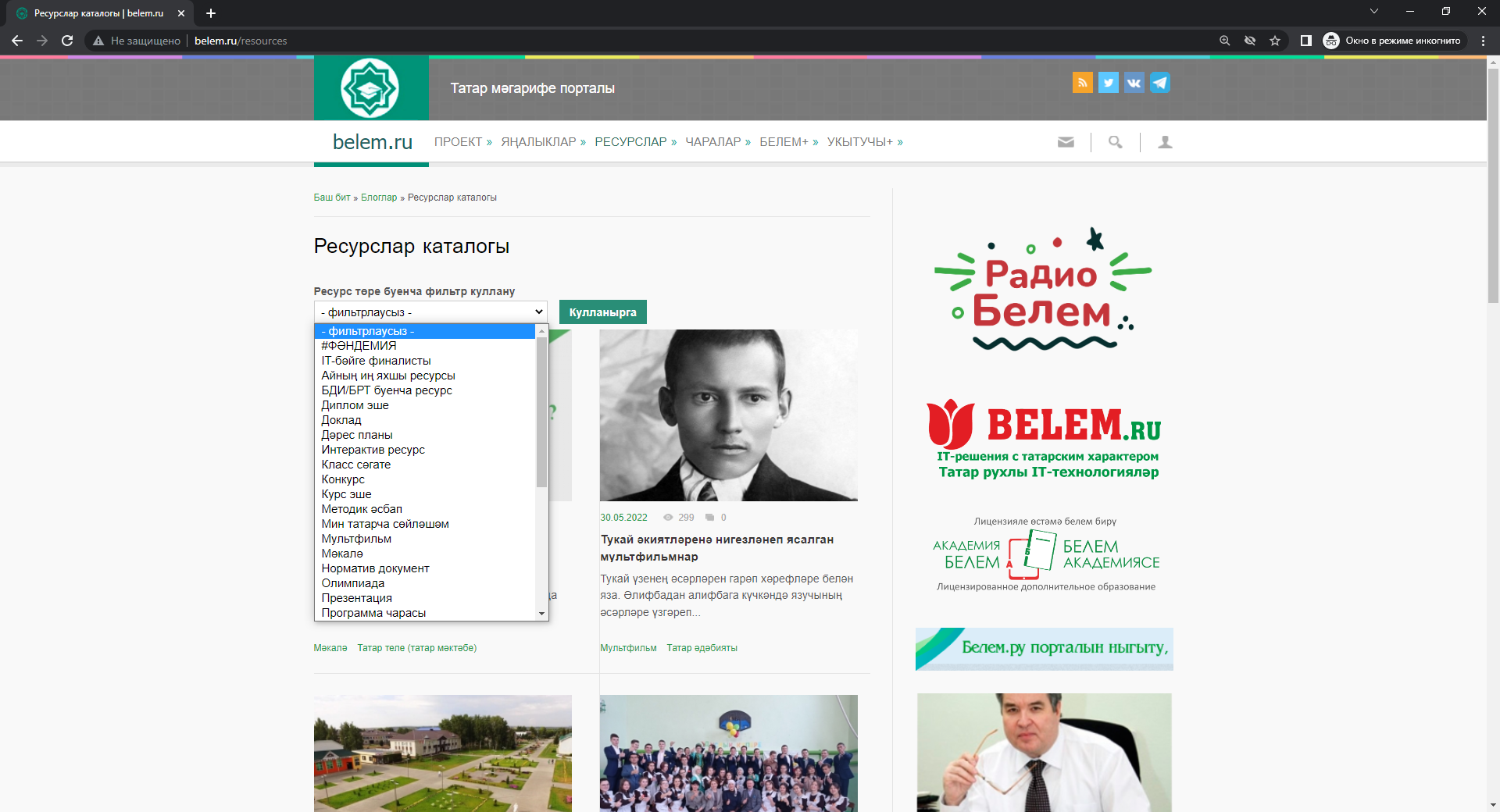 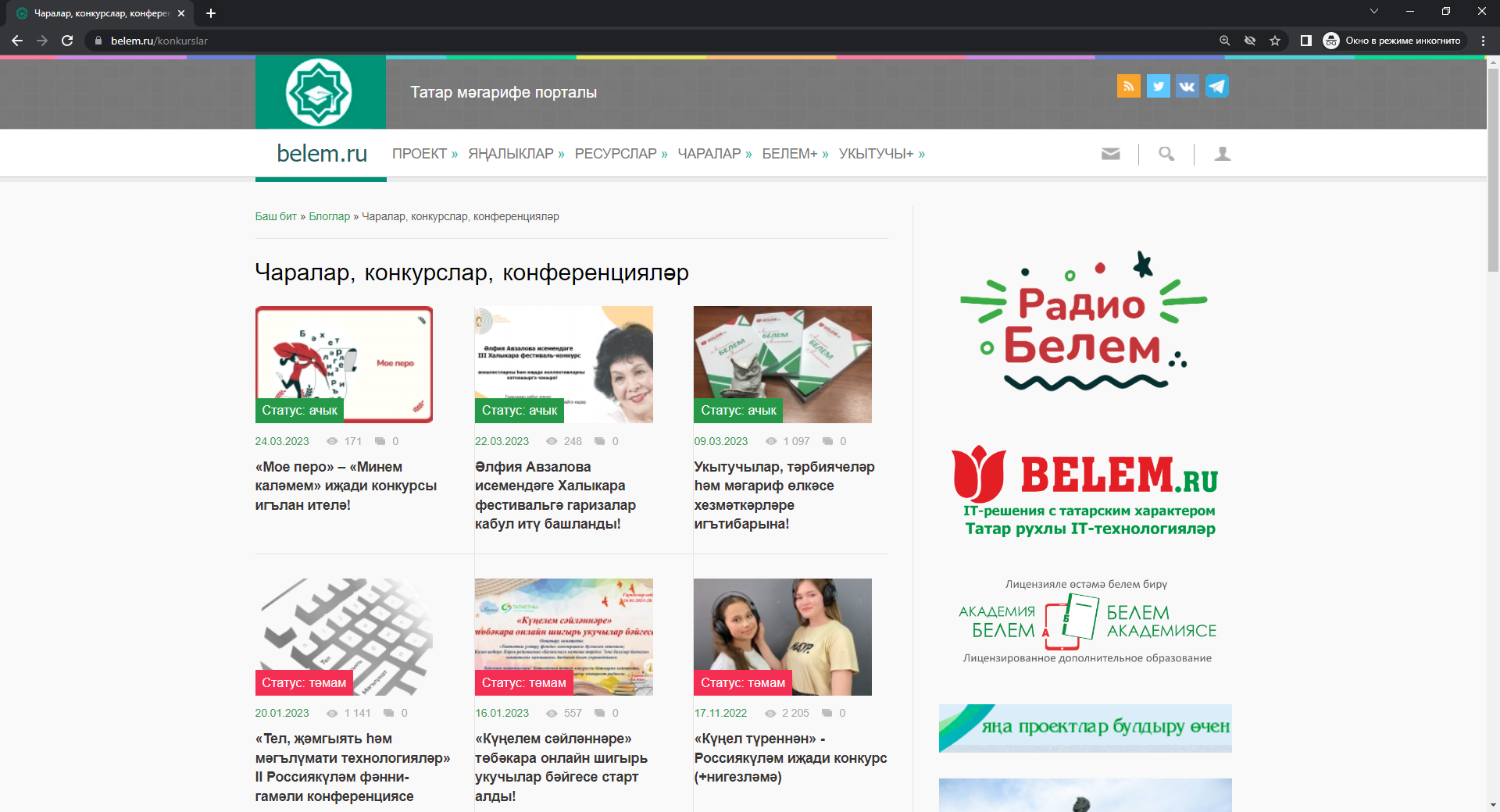 Добавить нижний колонтитул
5
Название здесь
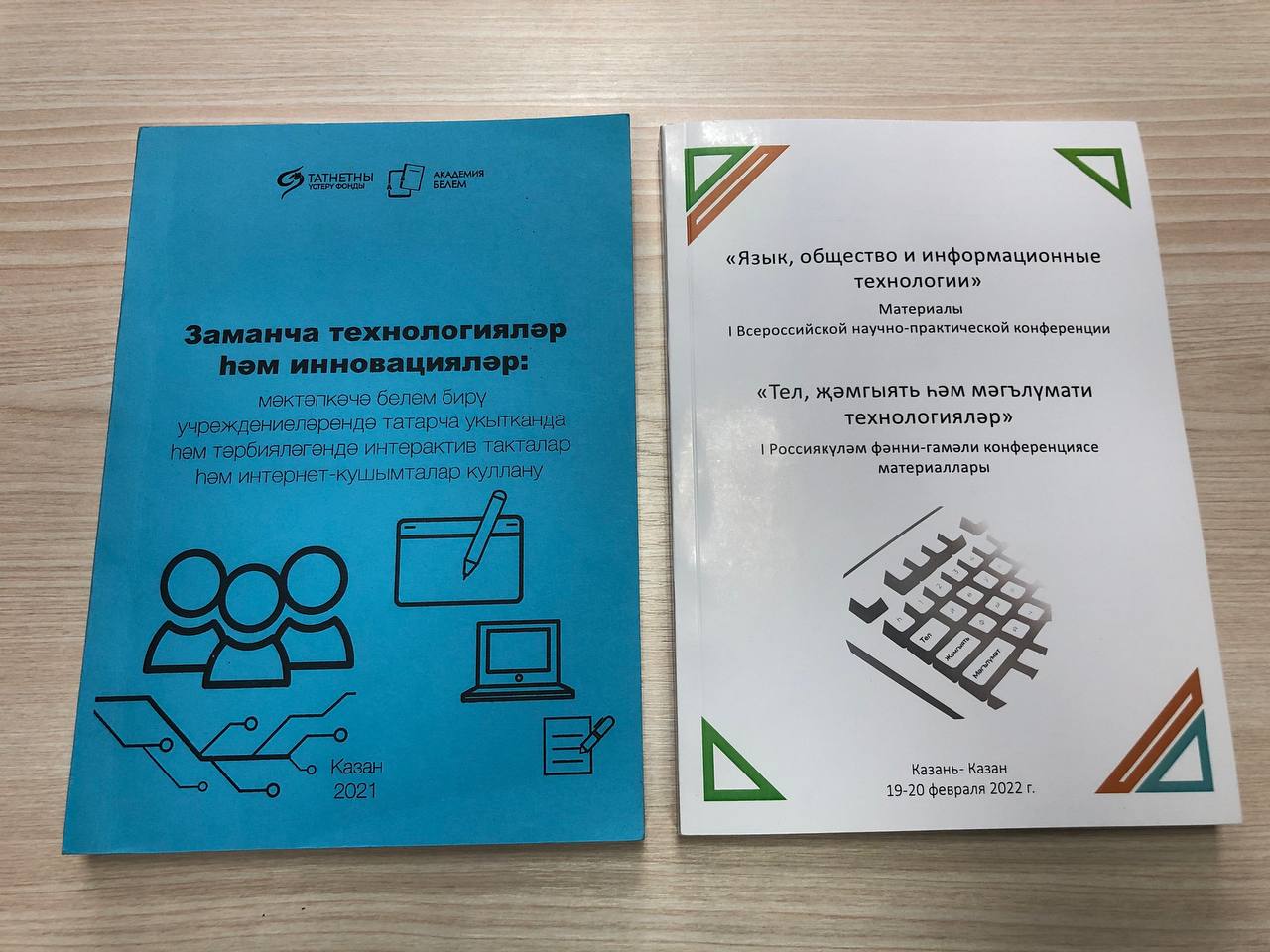 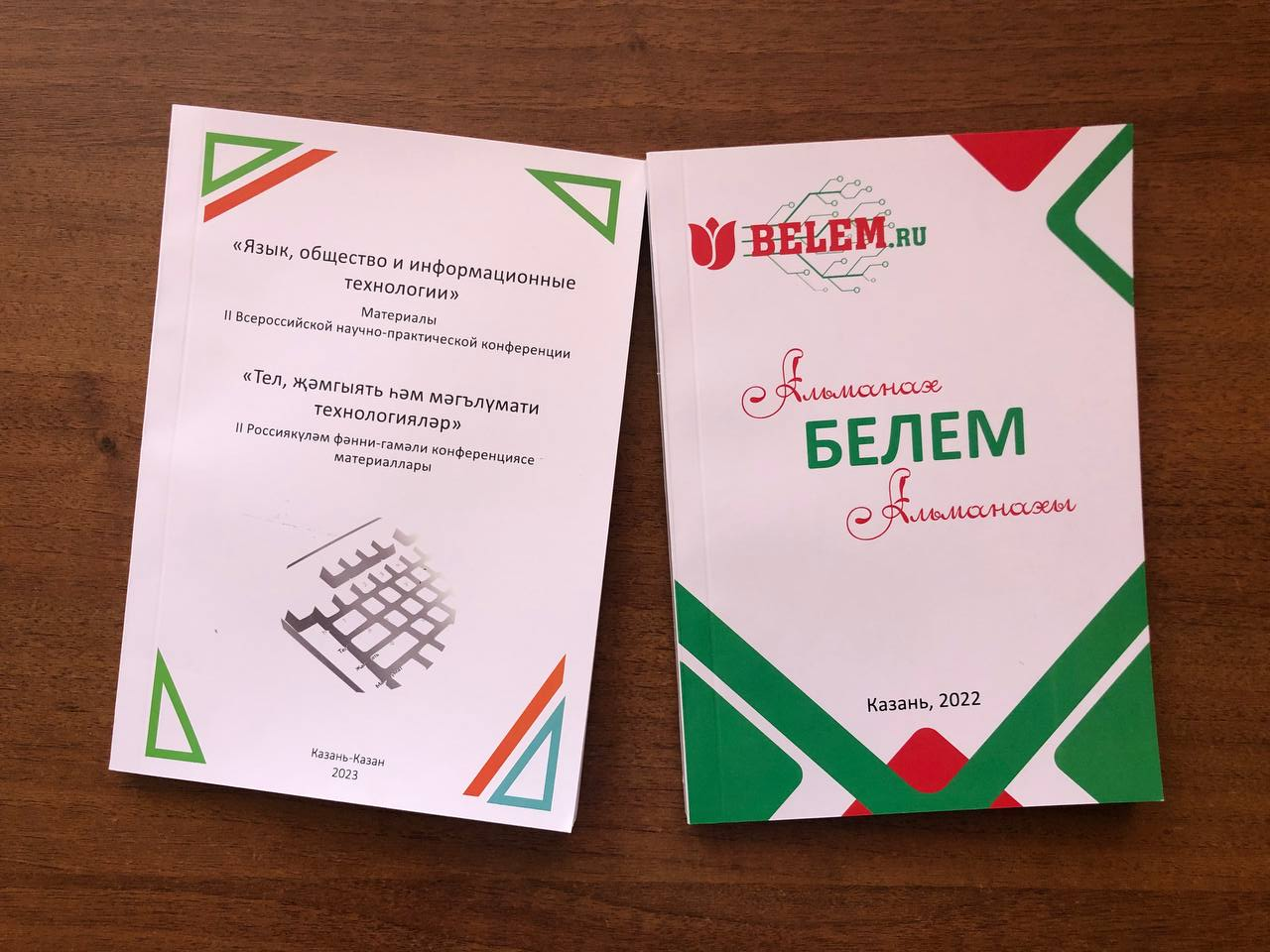 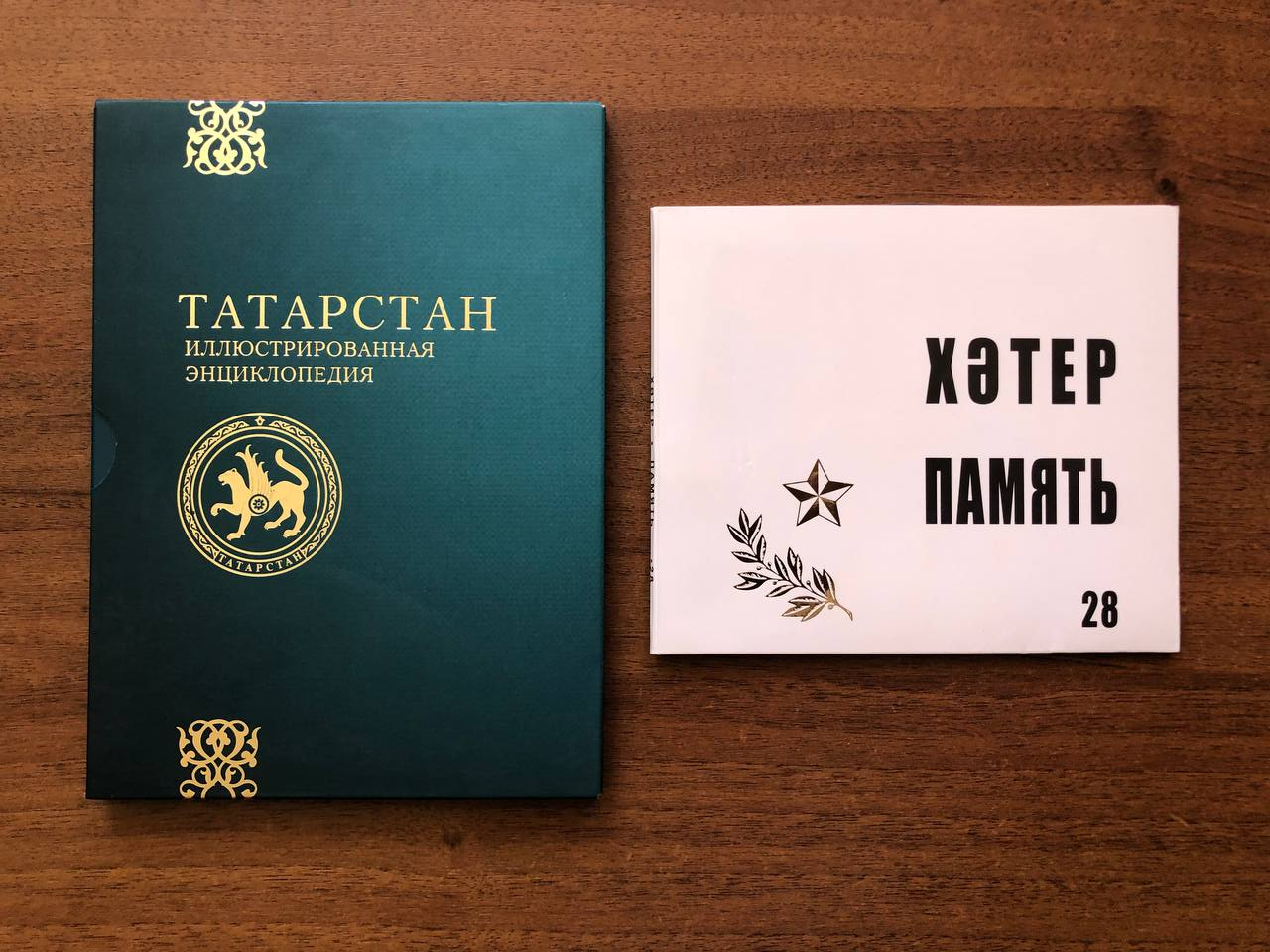 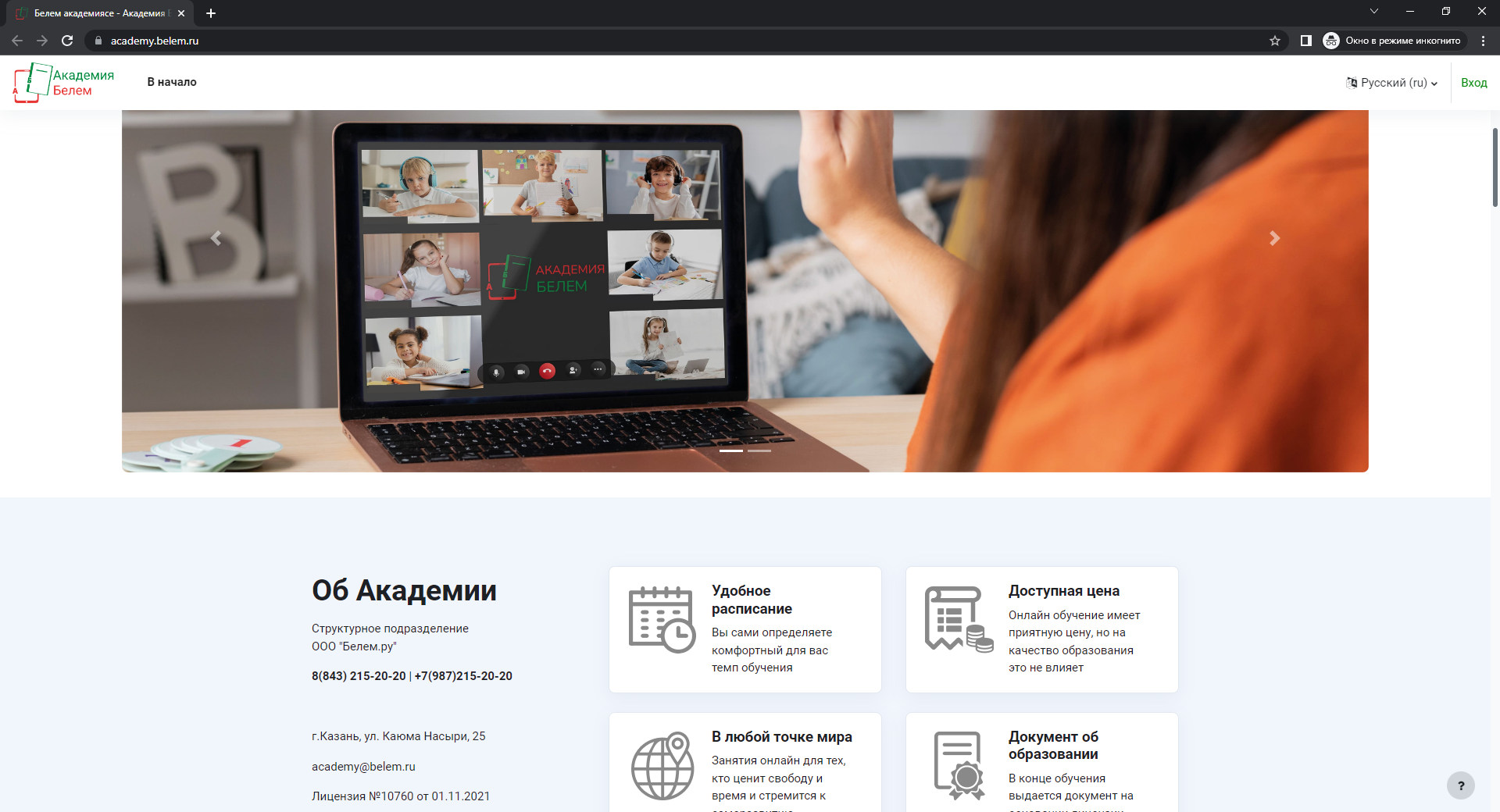 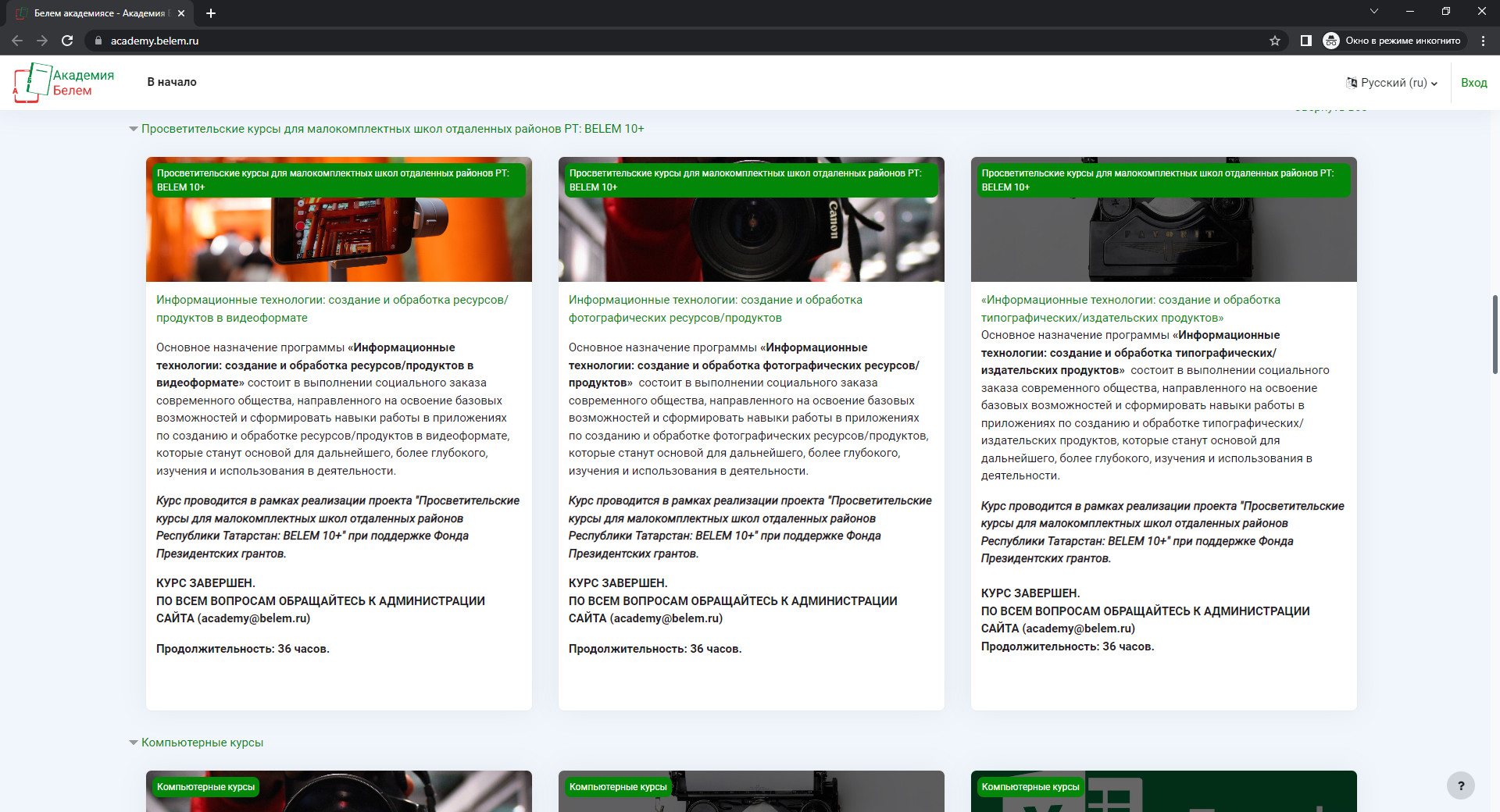 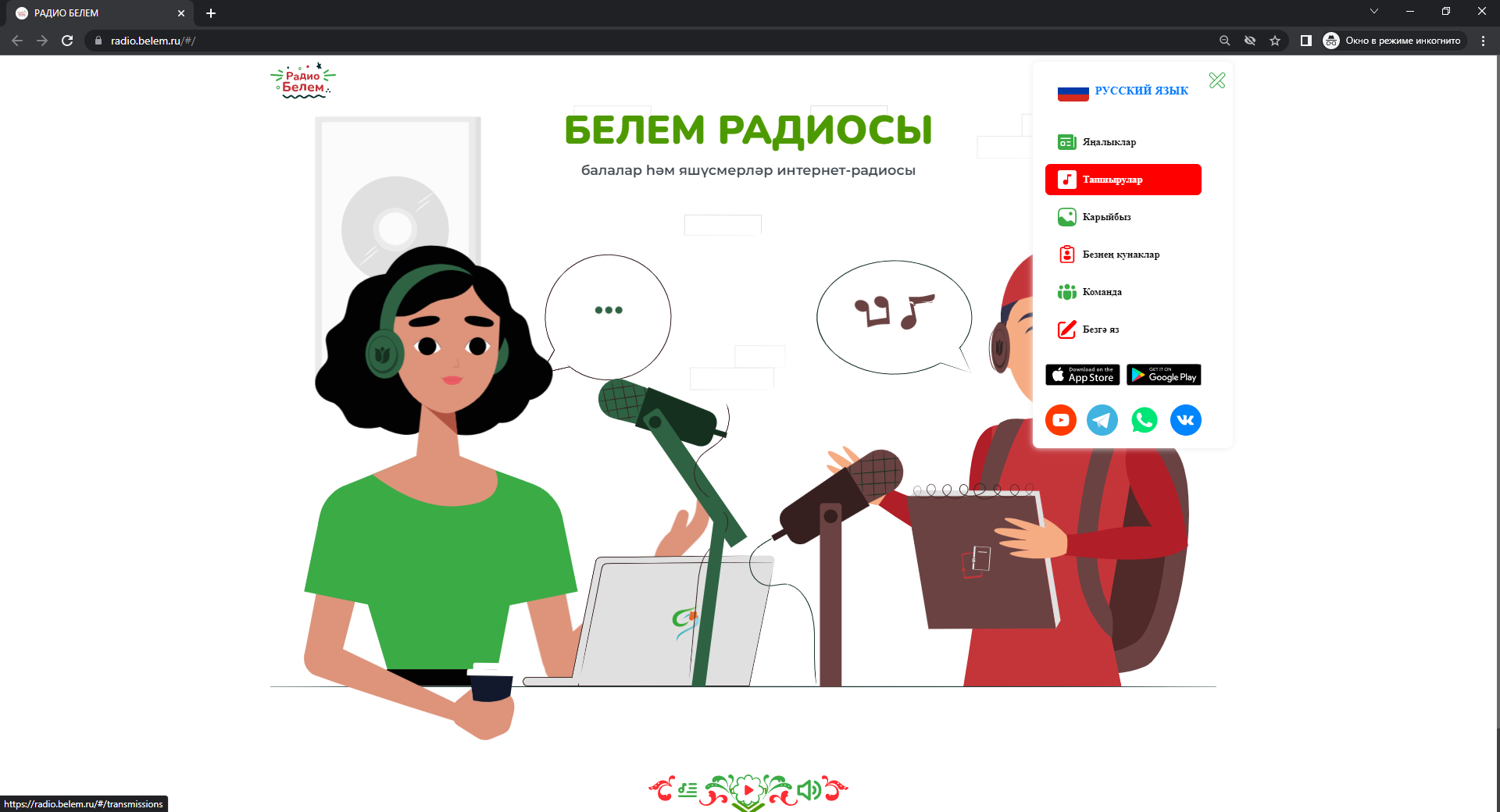 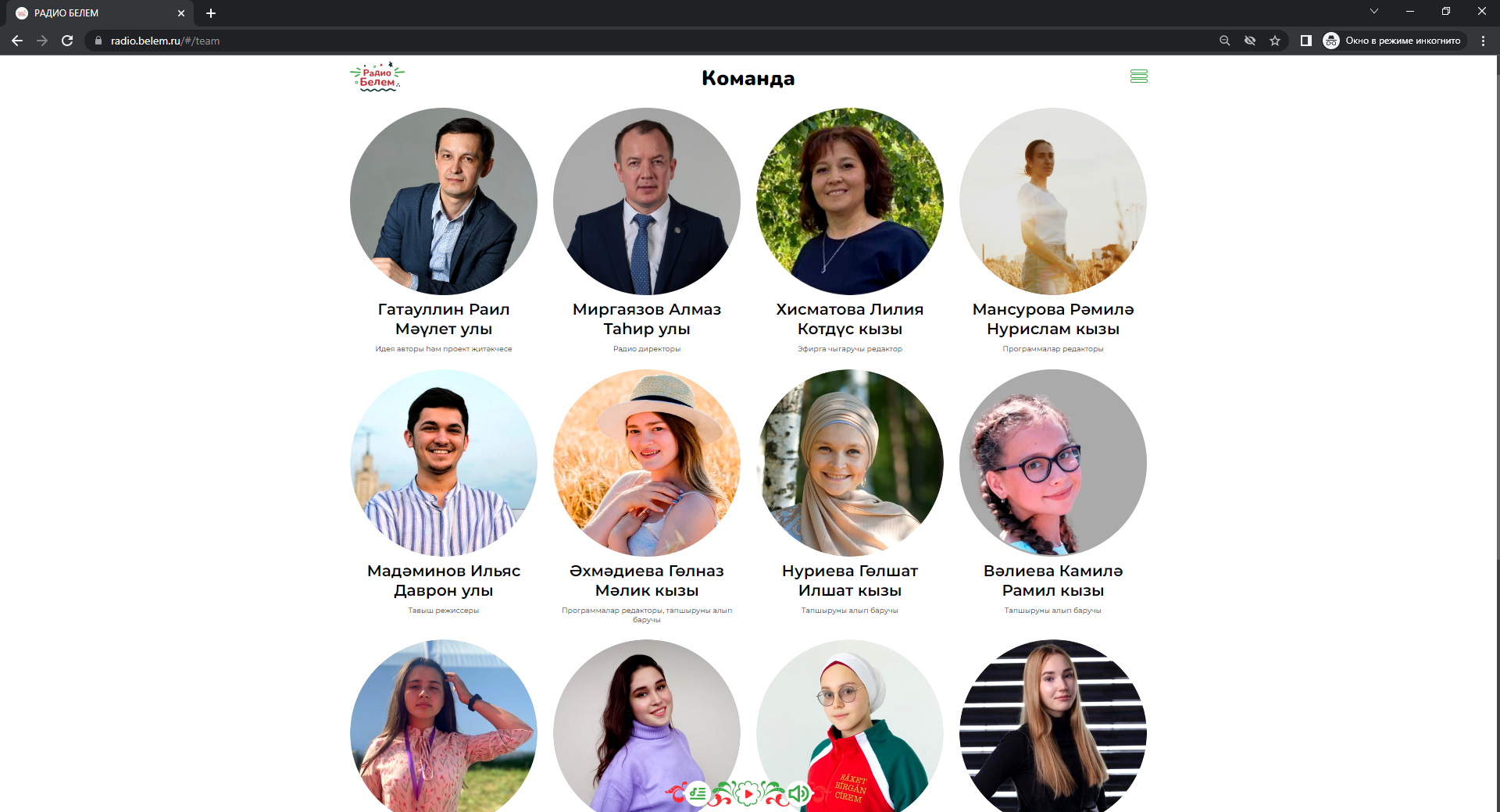 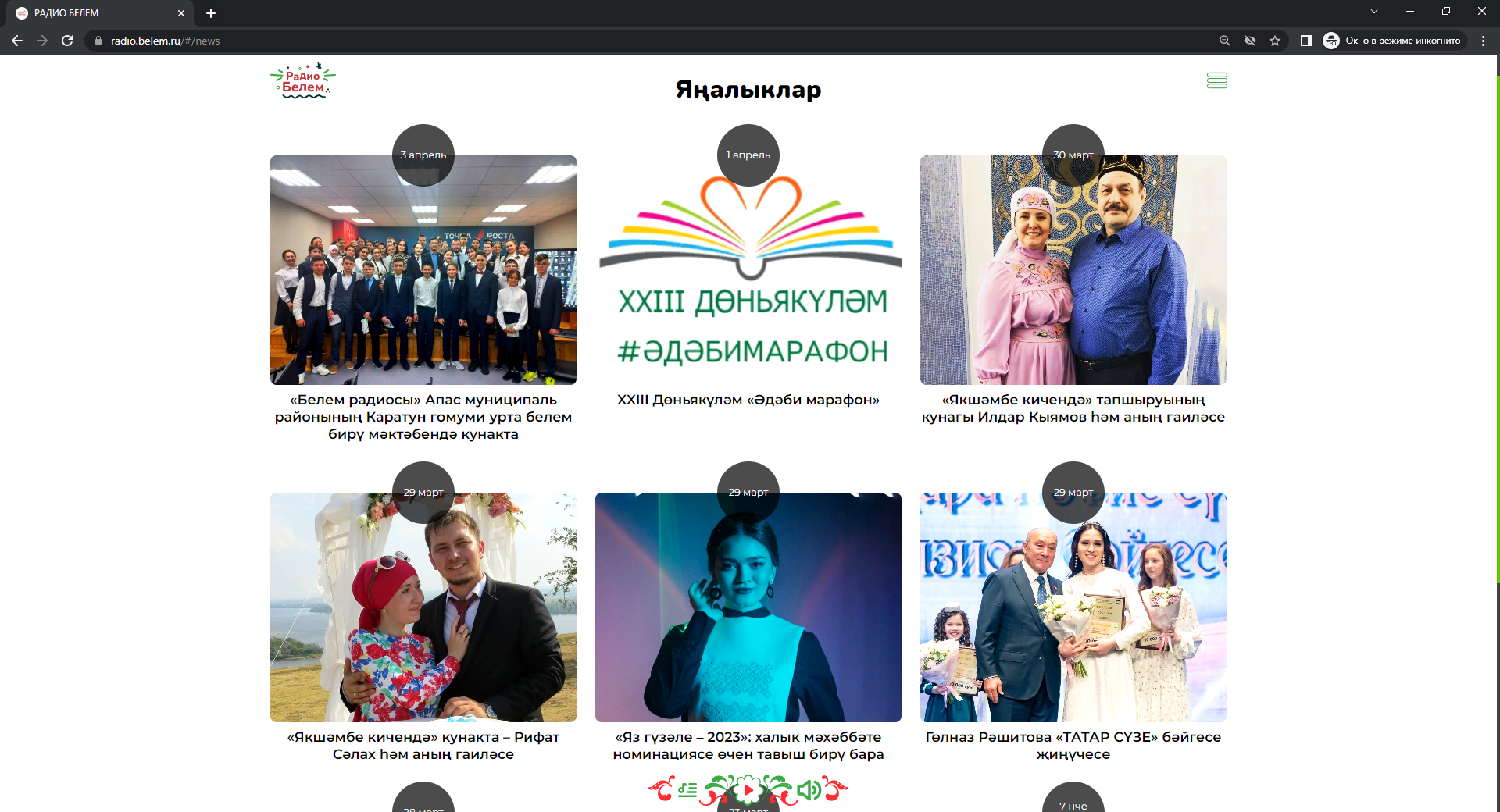 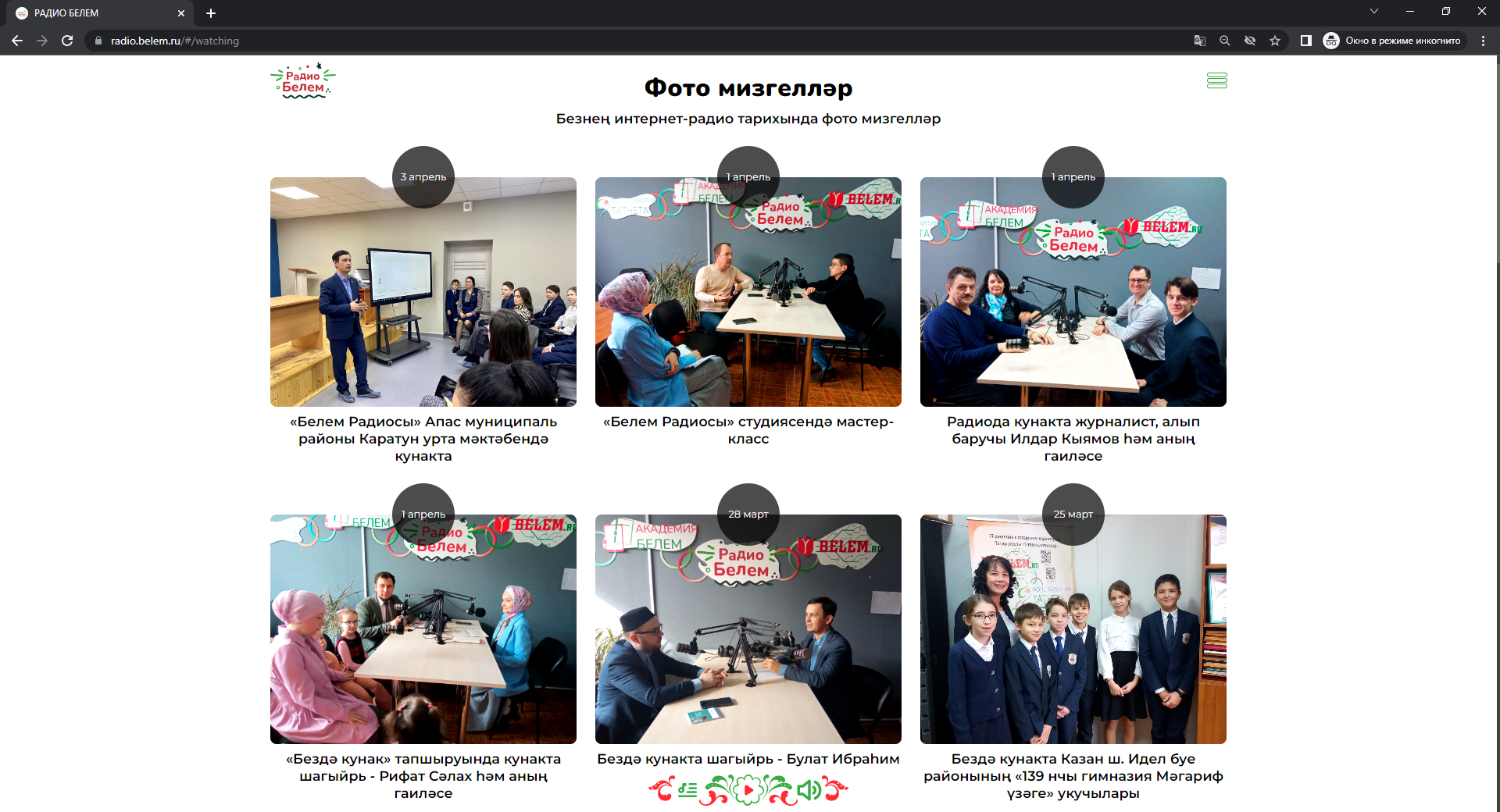 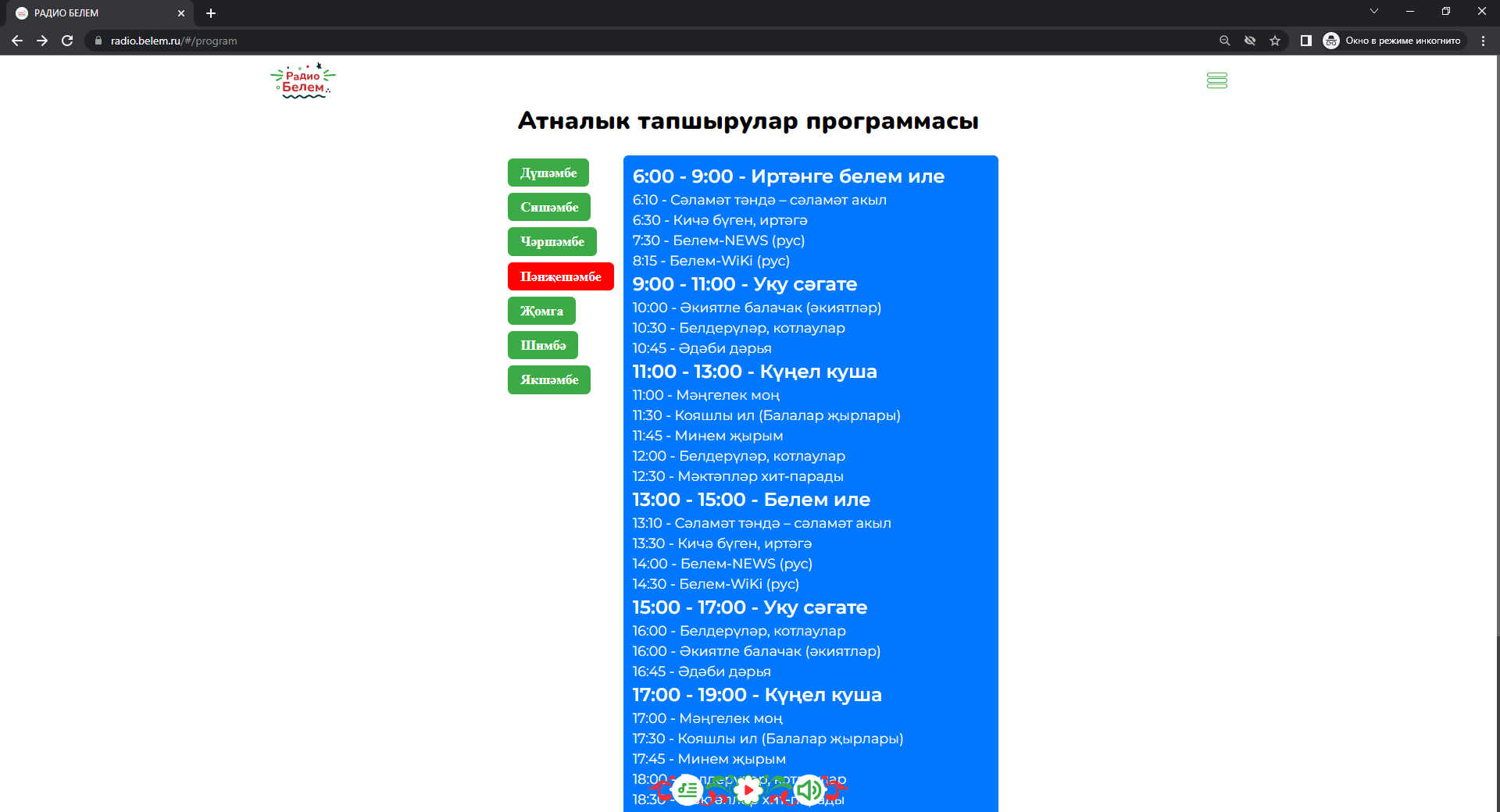 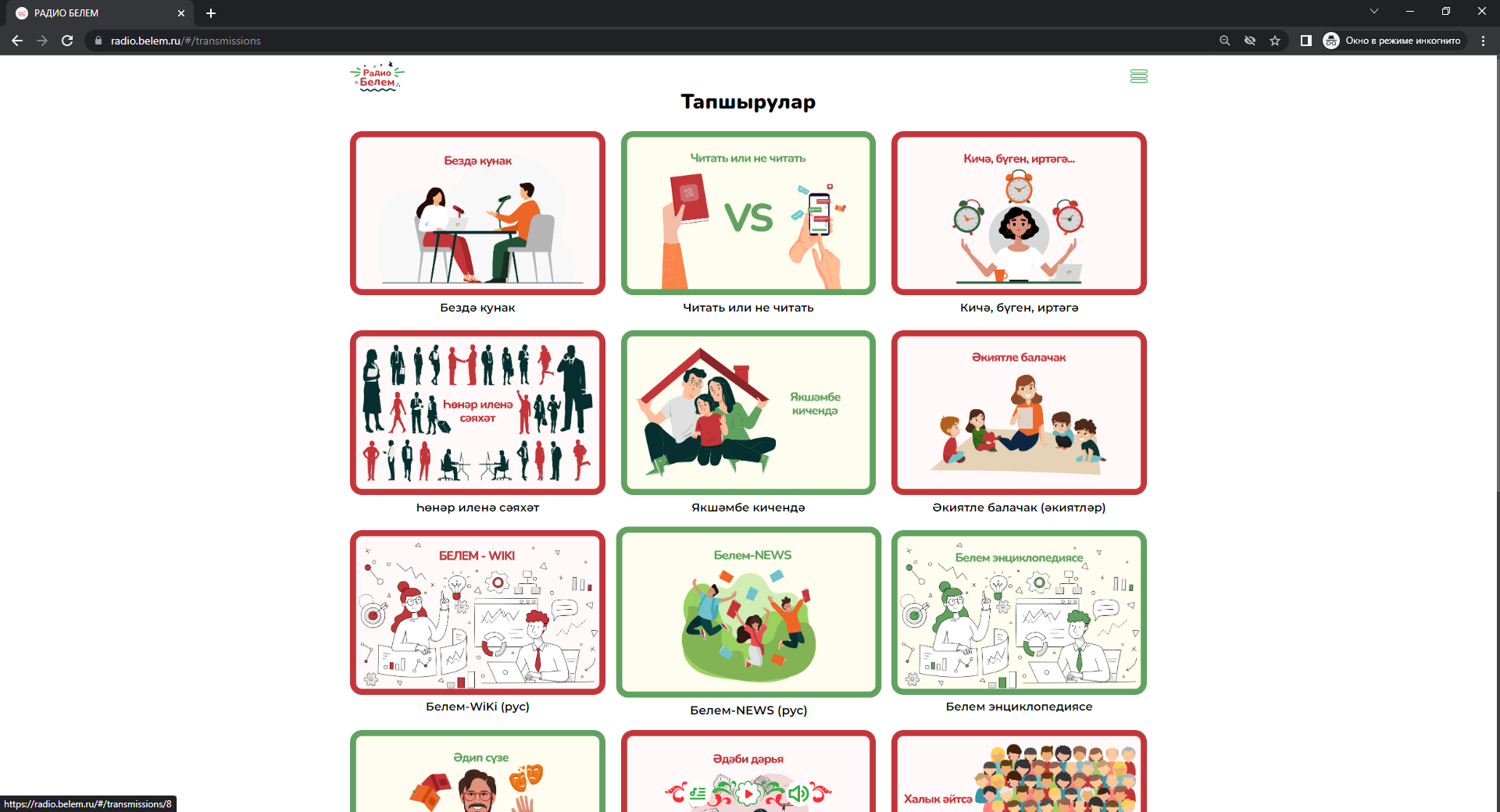 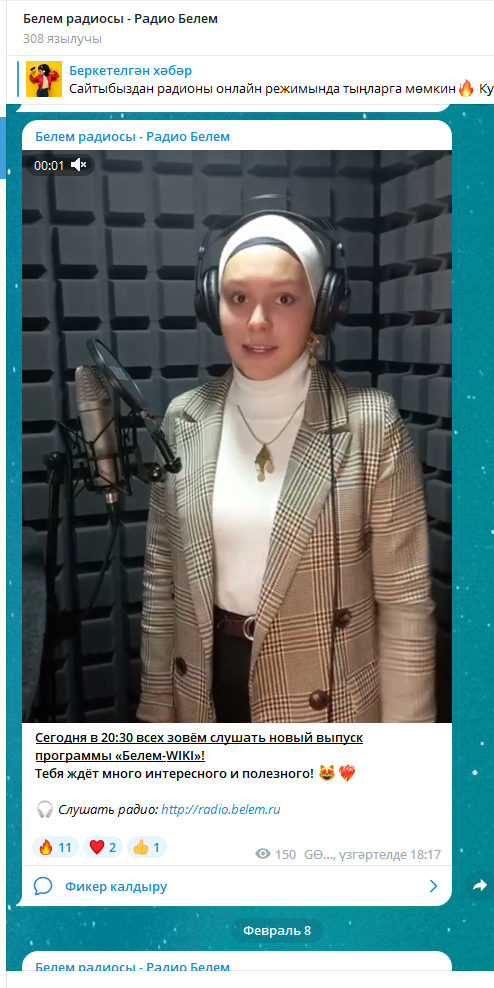 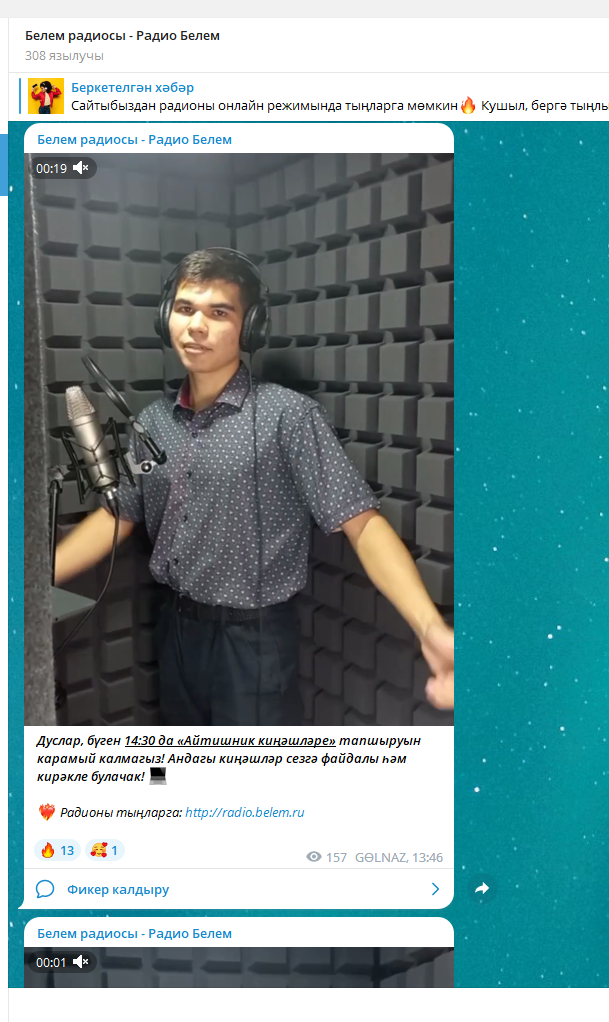 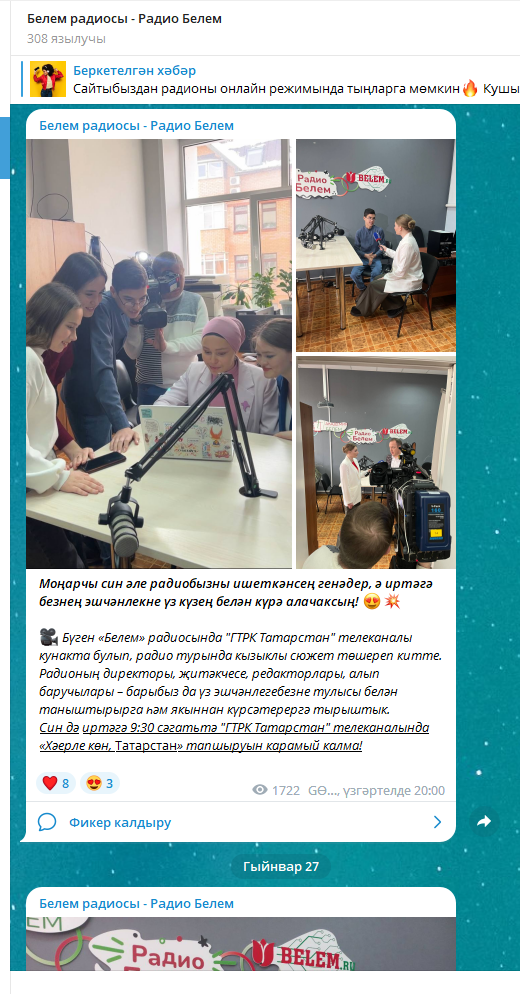 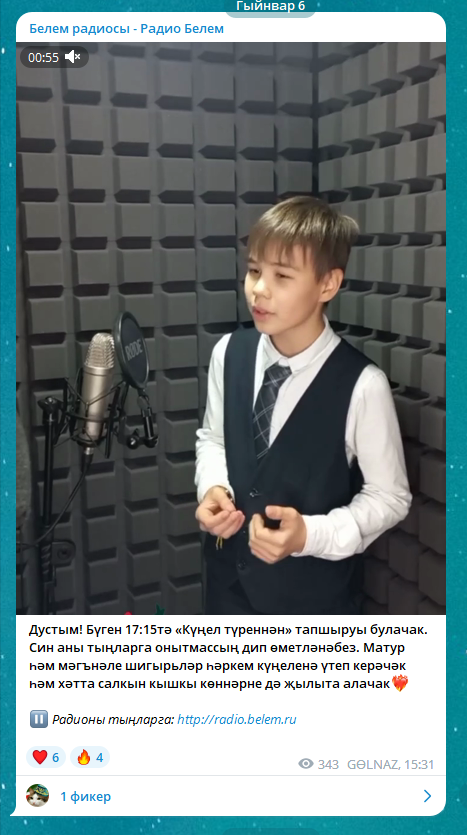 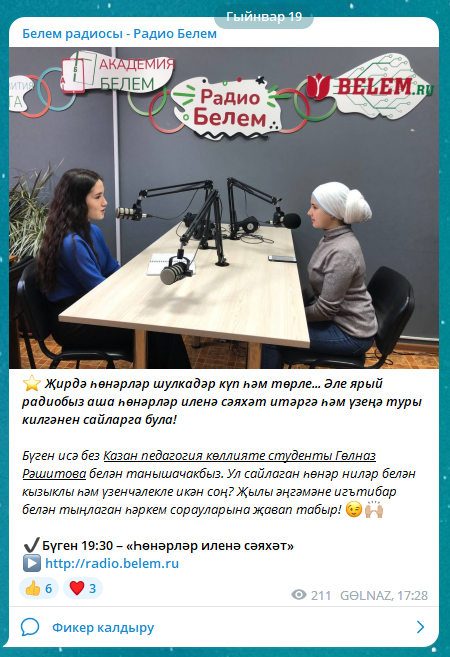 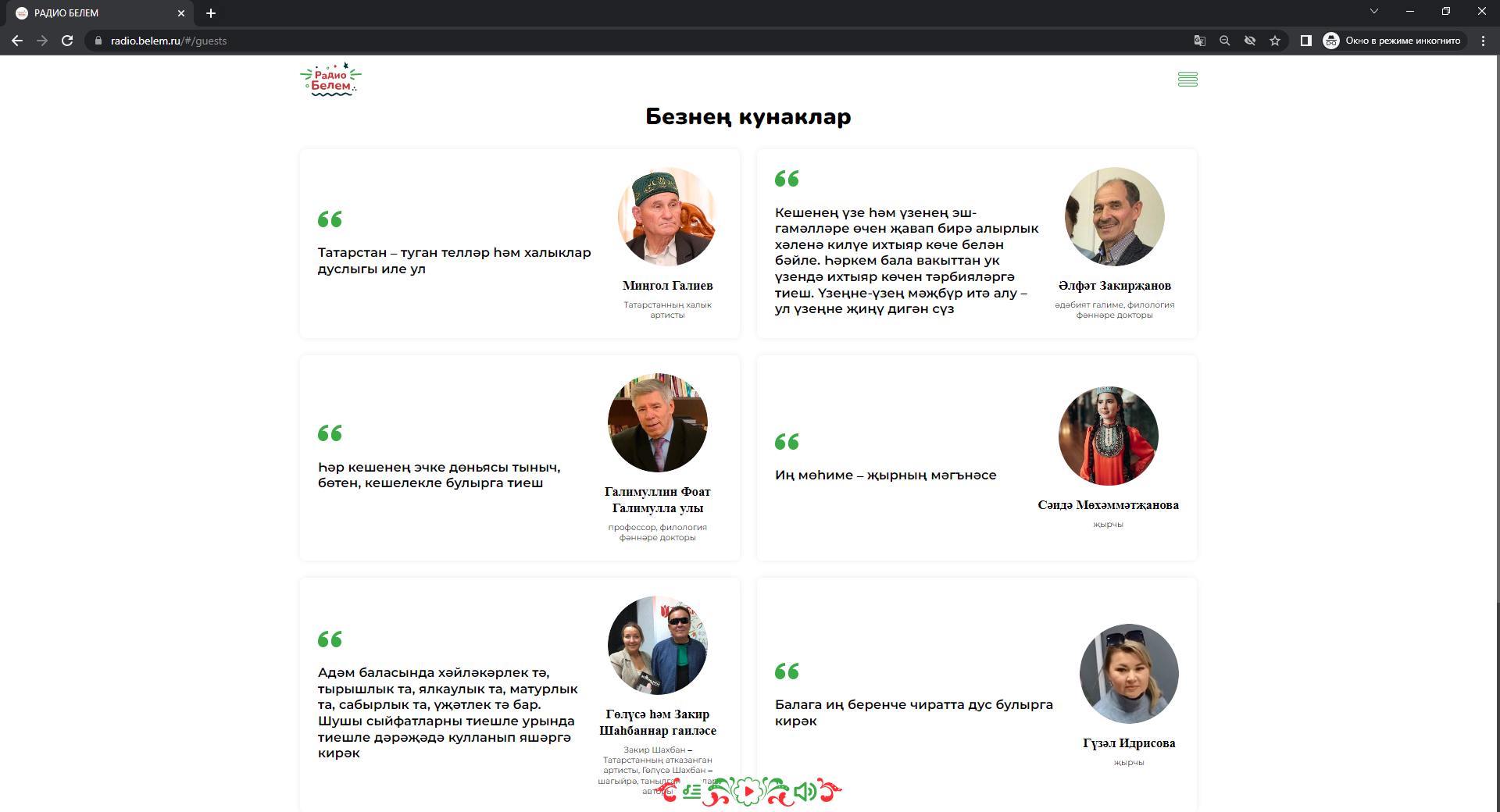 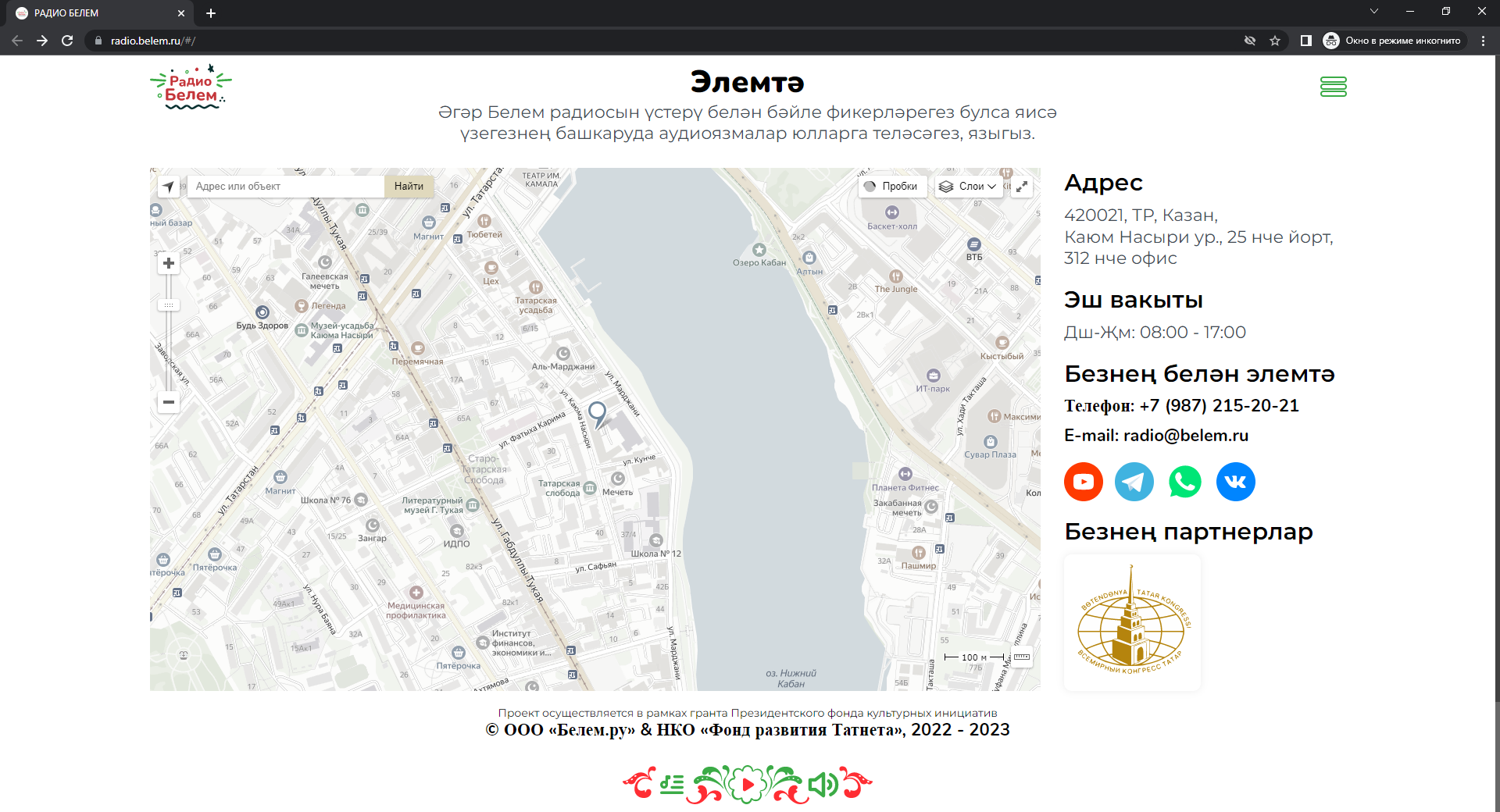 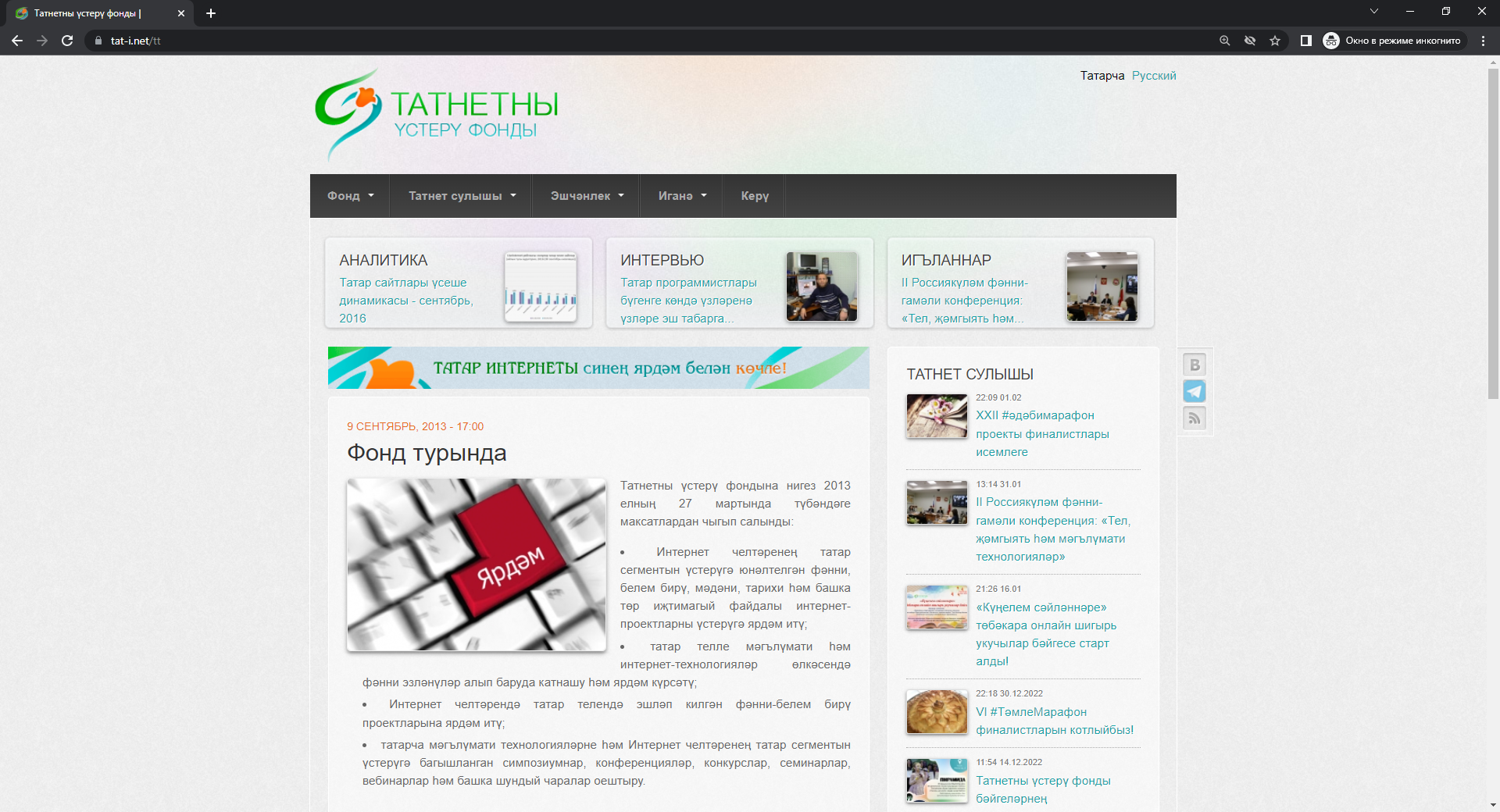 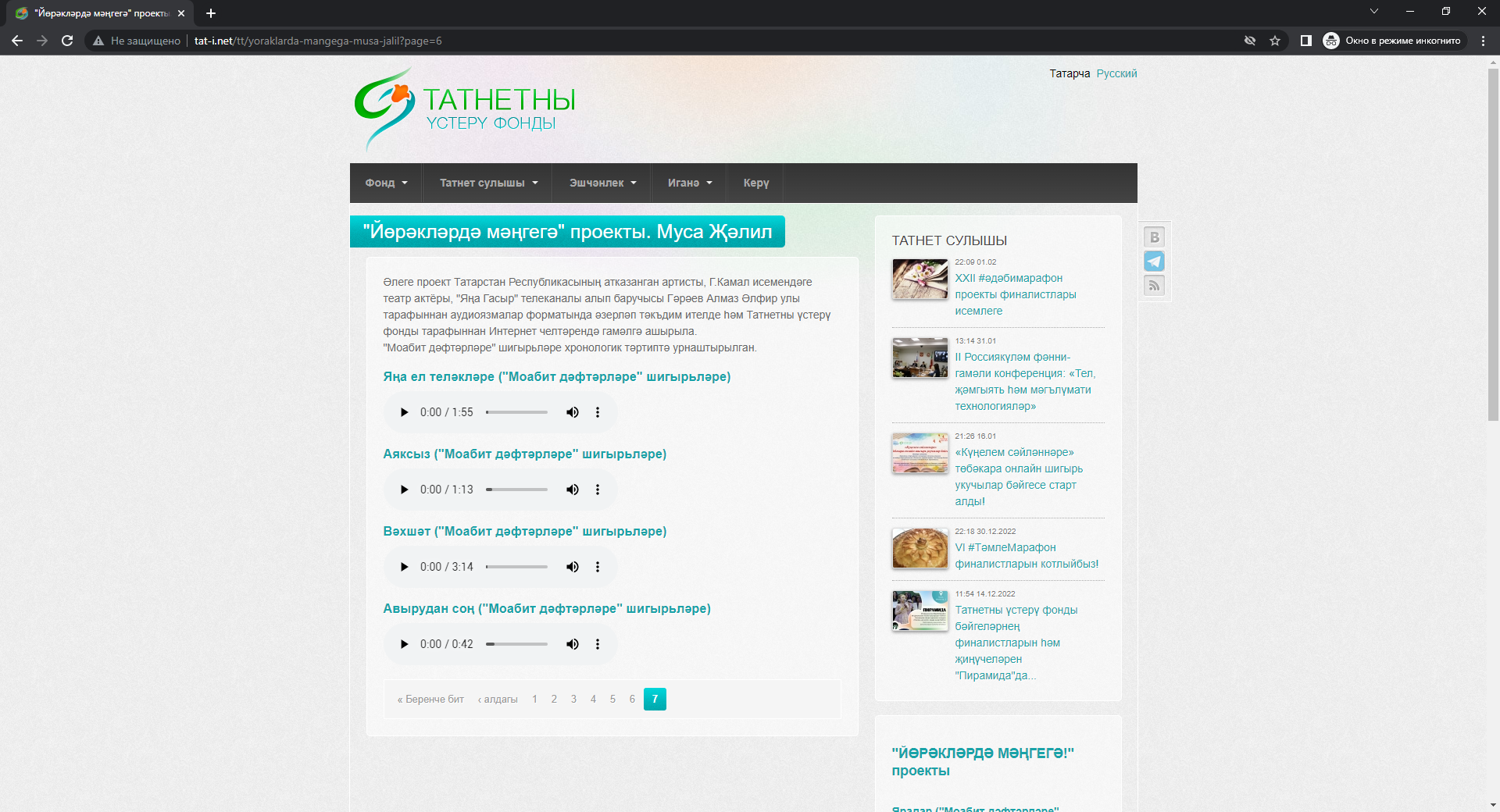 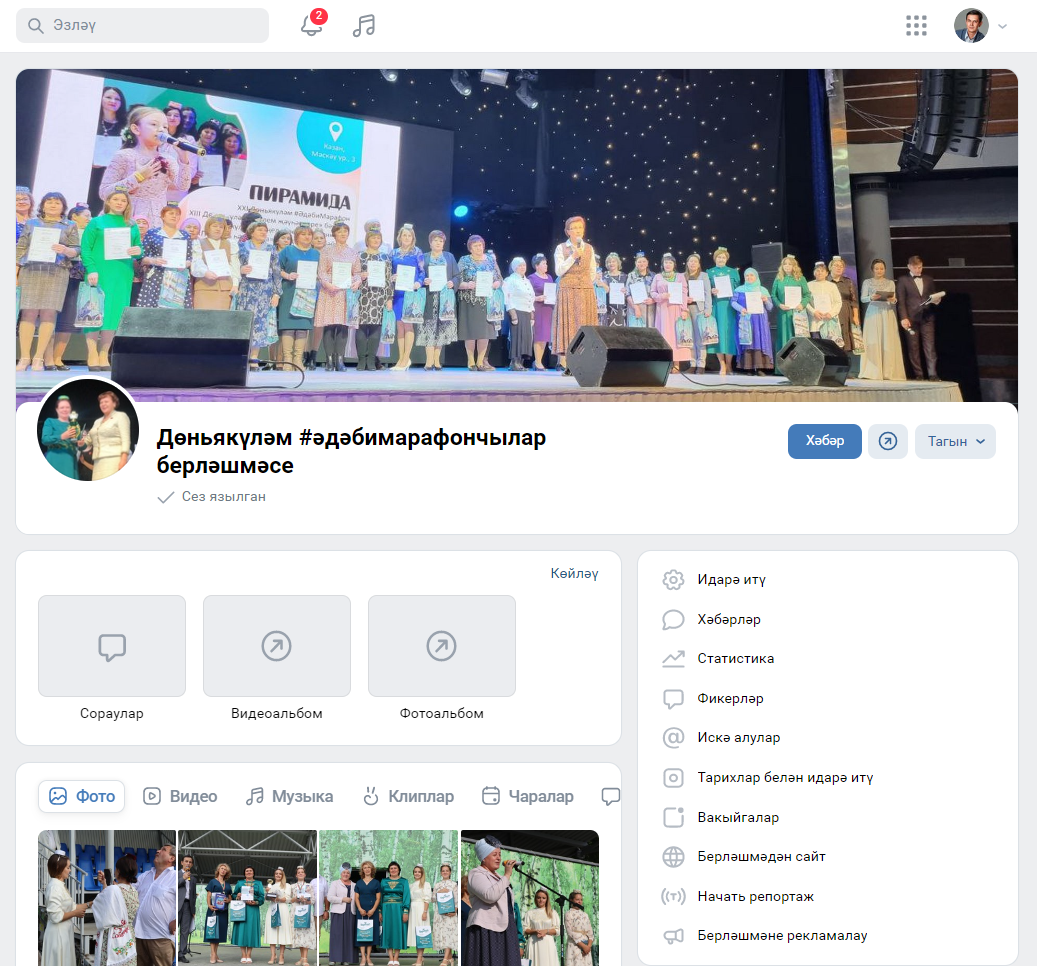 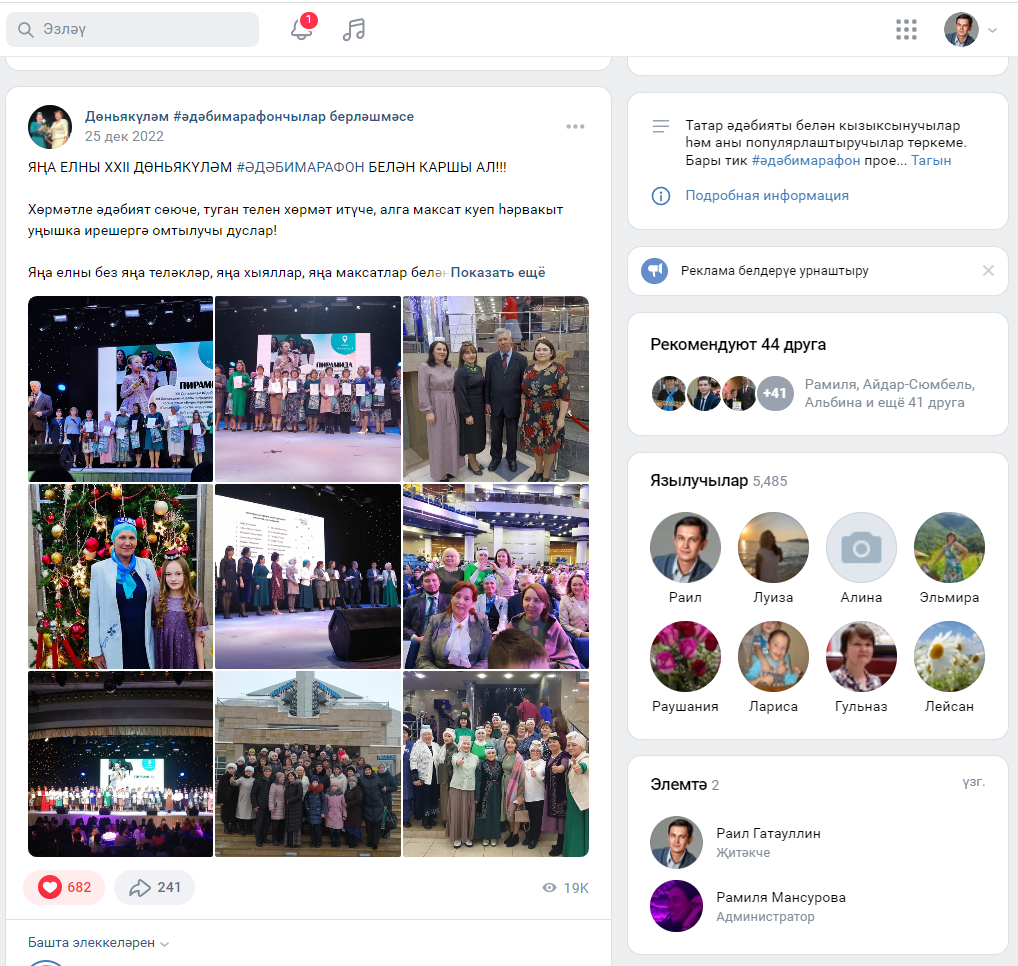 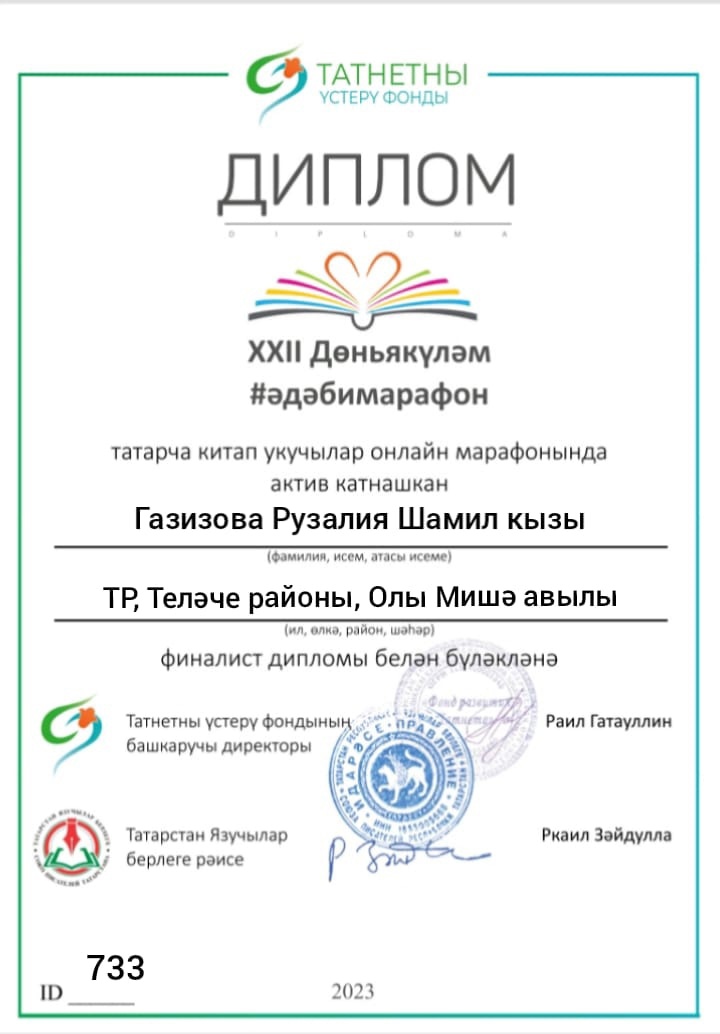 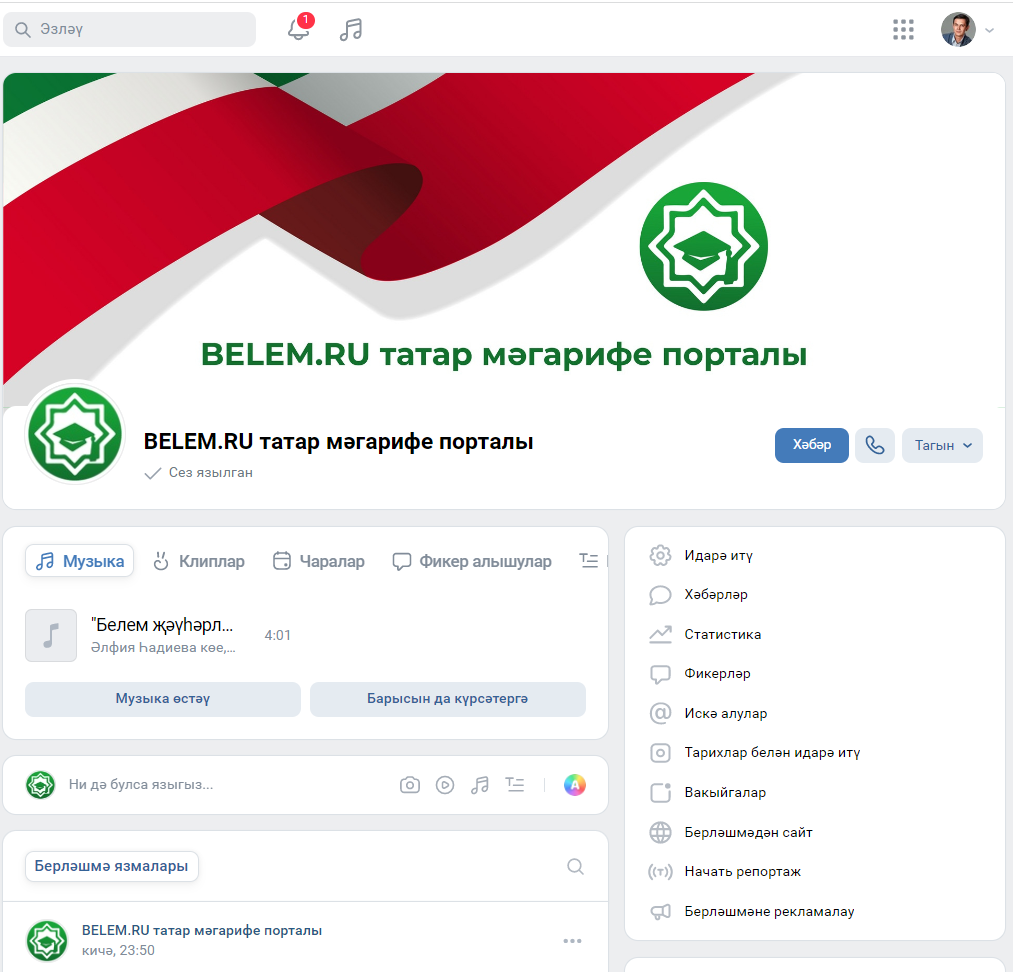 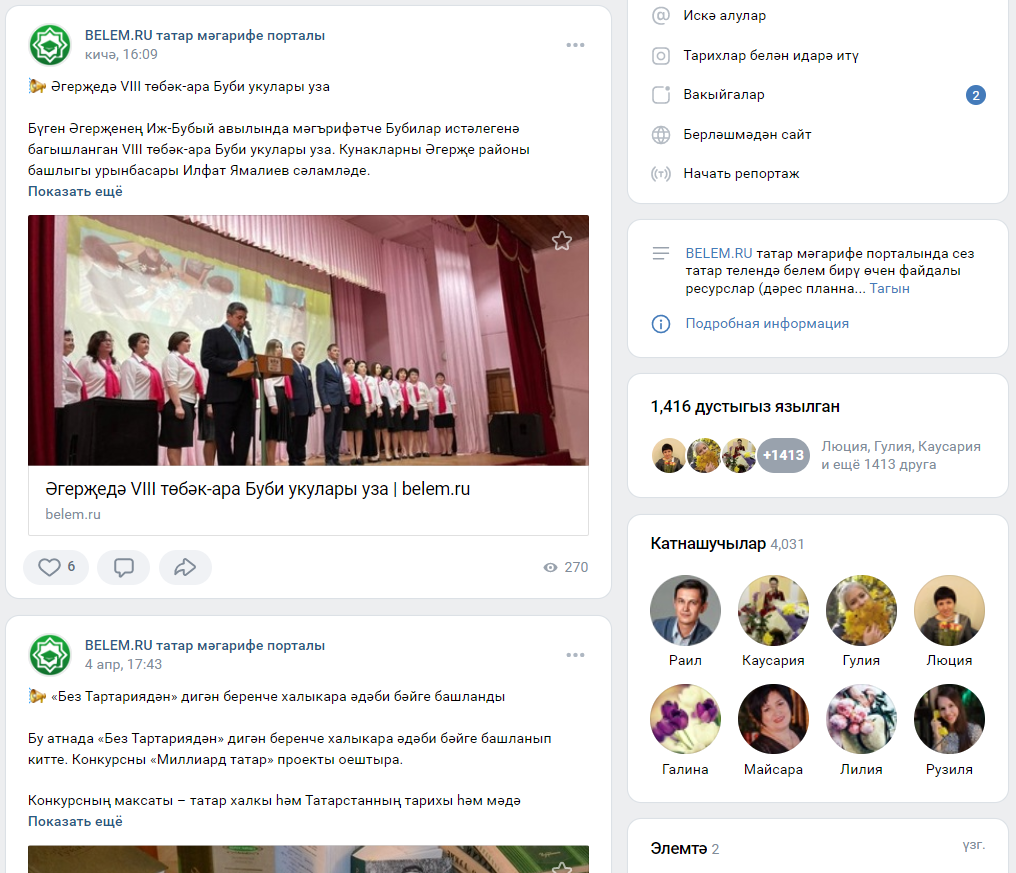 Файдалы сылтамалар:
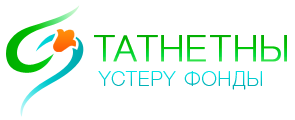 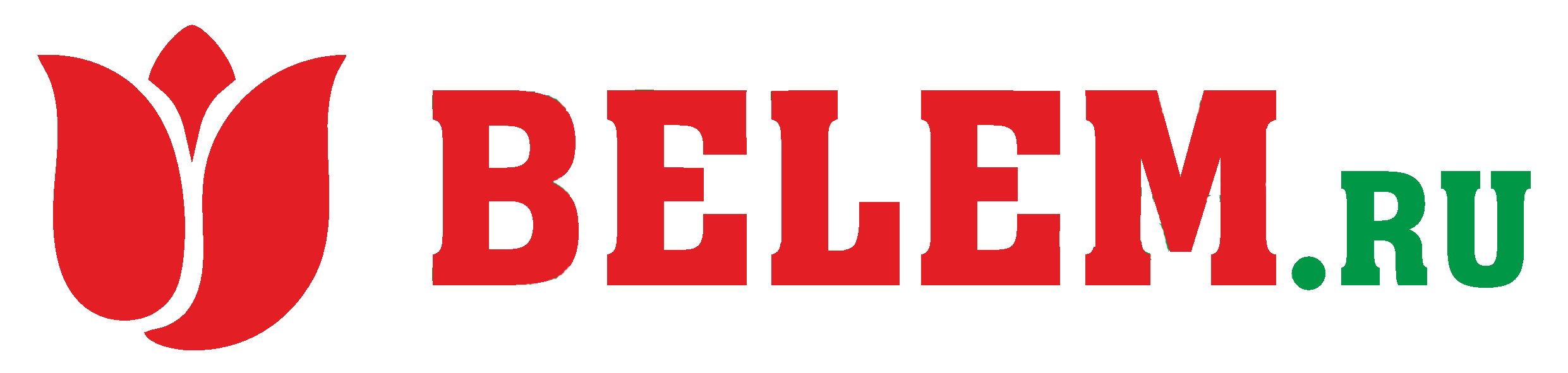 Telegram
Белем радиосы
Belem.ru татар мәгарифе порталы (belem.ru, vk.com/belem_ru);
Белем Академиясе (academy.belem.ru);
Белем радиосы (radio.belem.ru, vk.com/radio_belem);
Татнетны үстерү фонды (http://tat-i.net, vk.com/tatnet);
#ӘдәбиМарафон проекты (vk.com/adabimarathon)
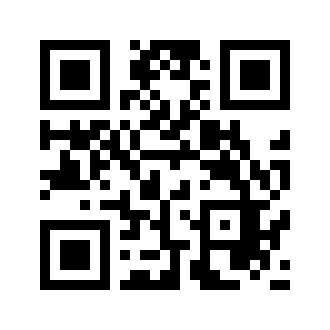 Telegram
Әдәби марафон
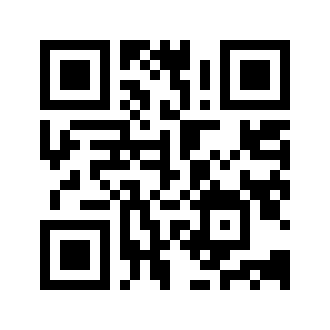 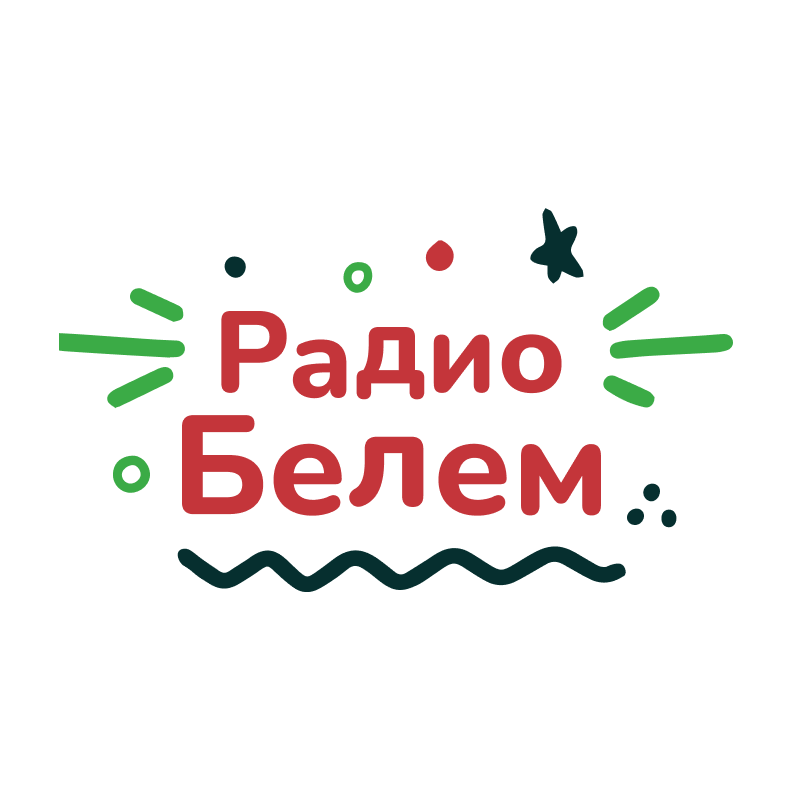 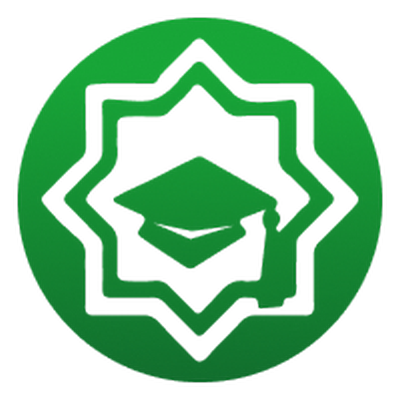 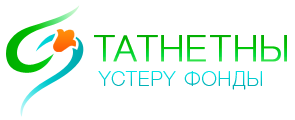 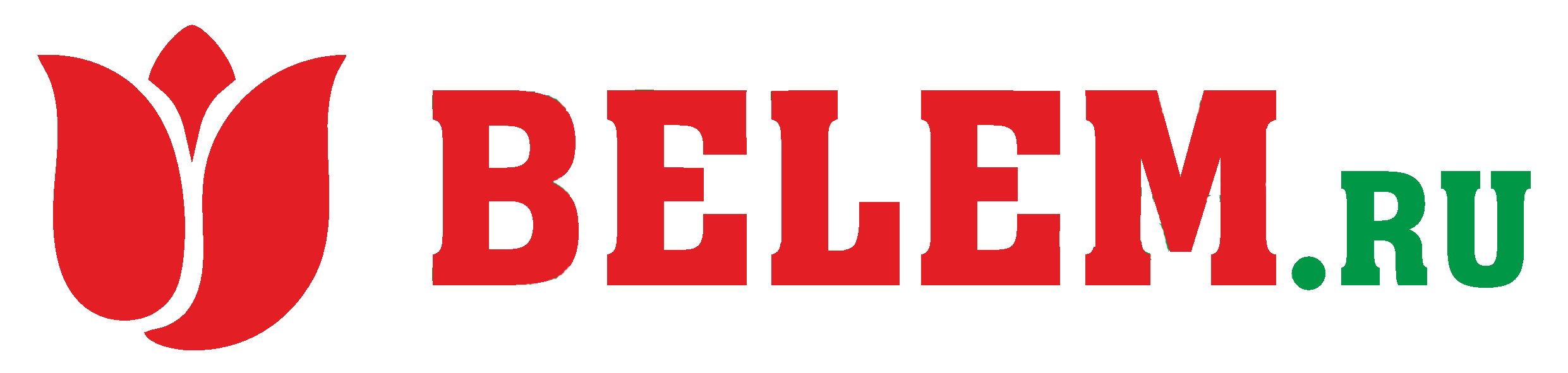 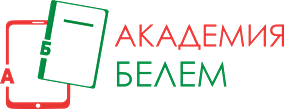 Безнең белән элемтә:
Казан шәһәре, Каюм Насыри ур, 25, офис 312Белем академиясе: 	8(843)215-20-20, +7(987)215-20-20Белем радиосы:		8(843)215-20-21, +7(987)215-20-21